Non-rigid Registration of 3D Ultrasound Images Using Model-based
Segmentation
CVPR Workshop on Registration of Very Large Images
Columbus, OH 
June 23rd, 2014
Babak Matinfar & Lyubomir Zagorchev
Philips Research NA
345 Scarborough Road, Briarcliff Manor, NY
Motivation
Non-rigid registration computational performance depends on the image size
Voxel-based approaches are computationally intensive, exponentially proportional to image resolution
An approach that is independent of the image size
Registration computation speed remains constant with increasing image resolution
Method
Model based segmentation: 
Fully automated, rapid and highly accurate segmentation on 3D volumes
Fixed mesh topology for point correspondence between segmented volumes 
Thin plate spline (TPS) registration 
TPS applied to segmented meshes from 4D echocardiogram images
4D Echocardiography
Frame Extraction
Frame Extraction
Reference 3D ultrasound volume
Target 3D ultrasound volume
Model based segmentation
Model based segmentation
3D mesh
3D mesh
TPS Registration
Control Points
Control Points
Registered reference and target images
3D ultrasound volumes were extracted from 4D echocardiography at different points in the cardiac cycle
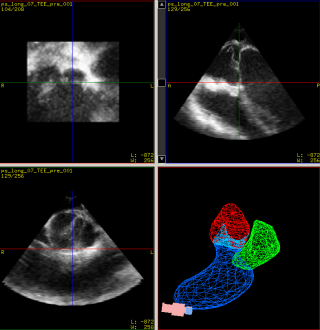 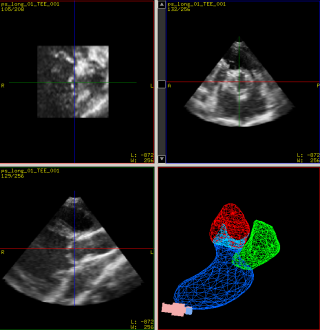 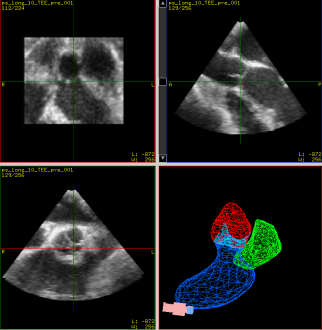 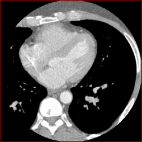 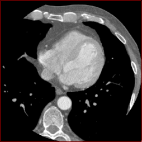 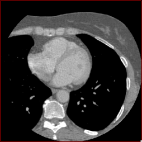 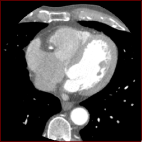 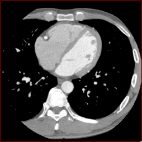 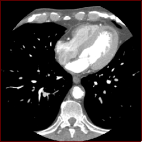 Shape-constrained Deformable Models
Training




  Anatomical knowledge               Sample images                    Generic model
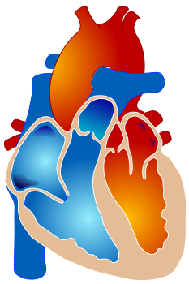 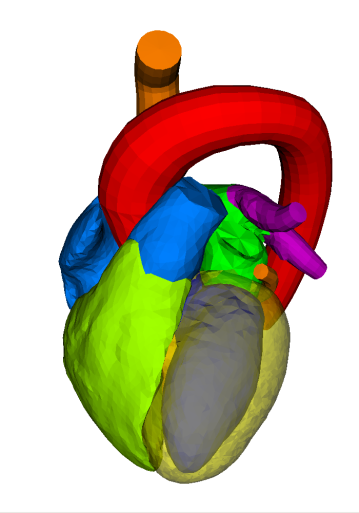 Þ
+
Adaptation




    Generic model                             New image                        Adapted model
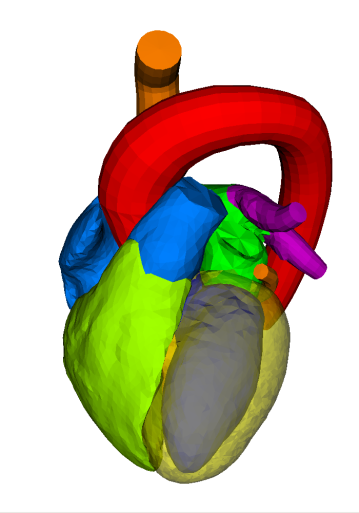 Þ
+
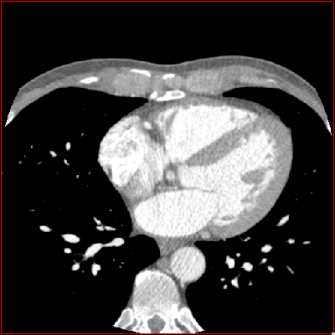 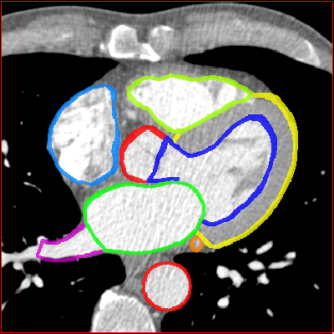 Segmentation of heart aortic root model
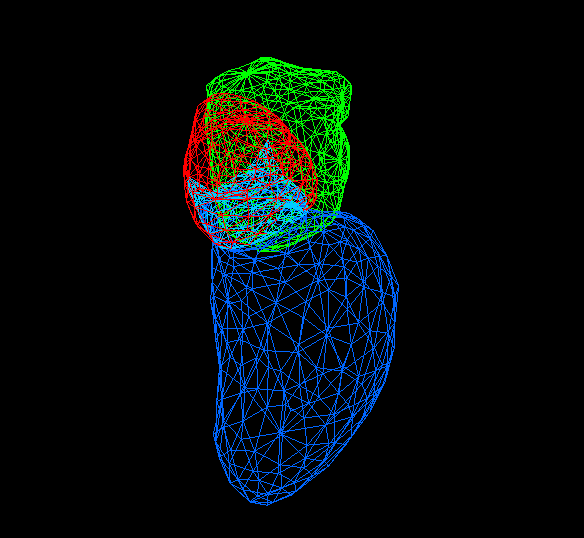 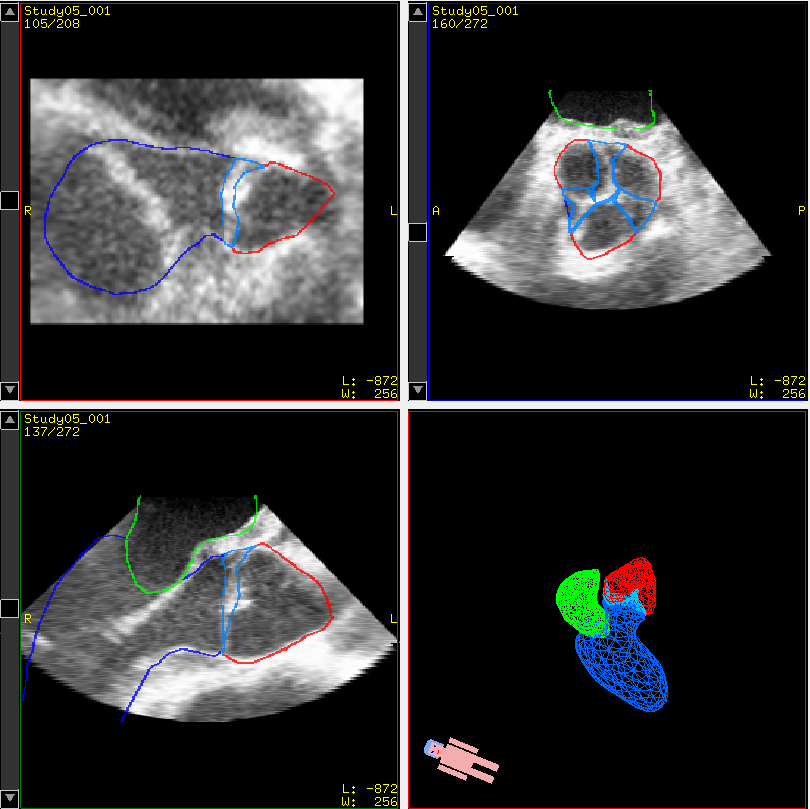 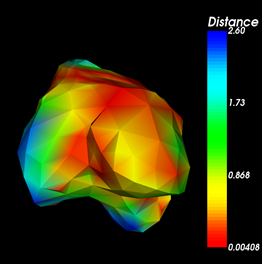 Distance error
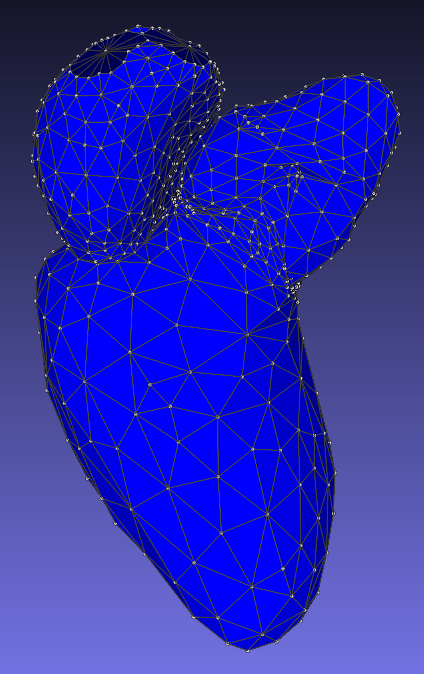 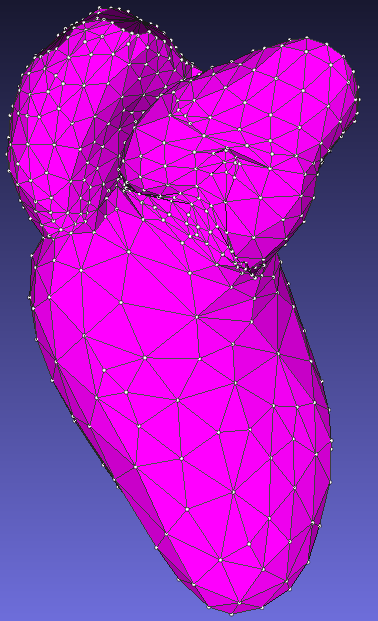 TPS registration of control points
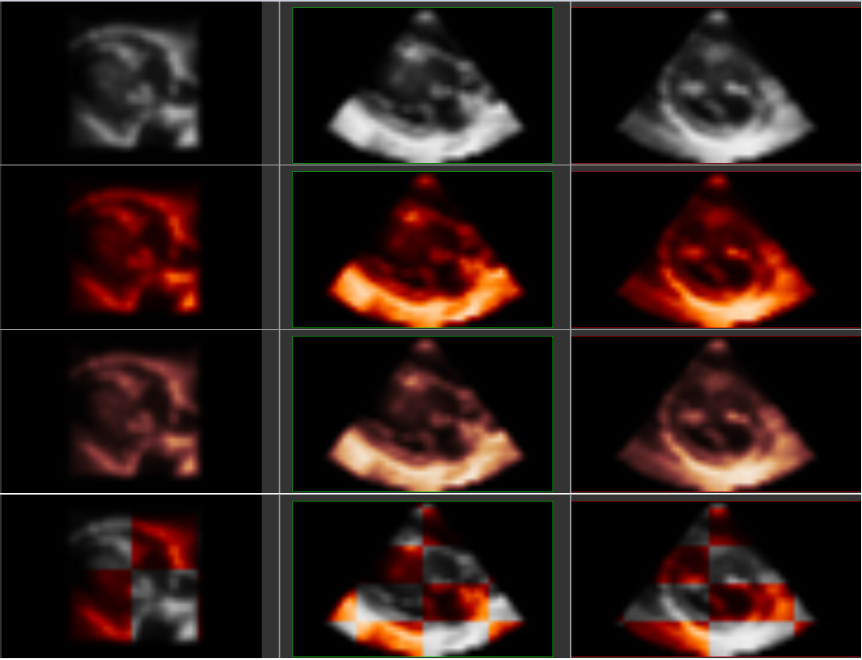 Results: Inter-Patient Registration
Registered
Not Registered
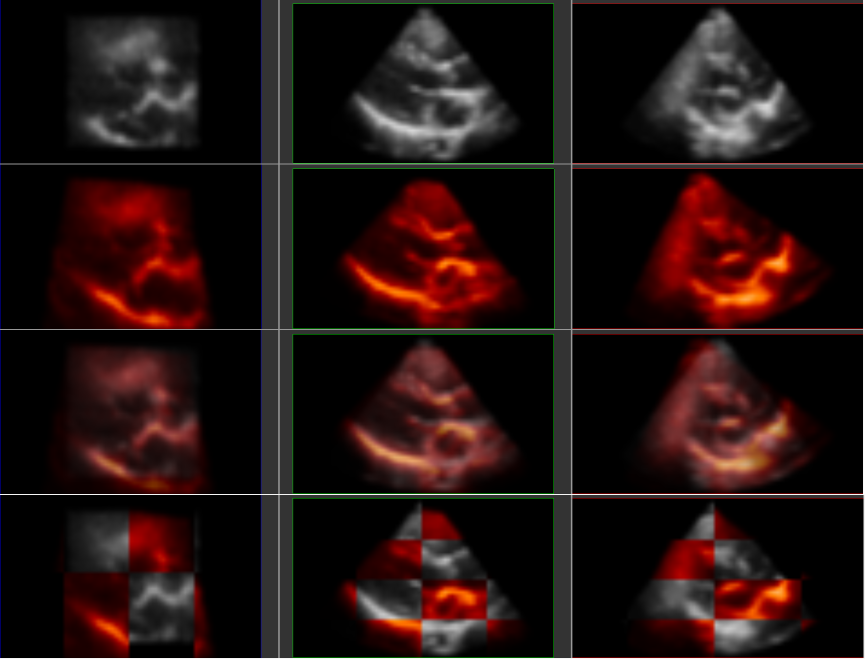 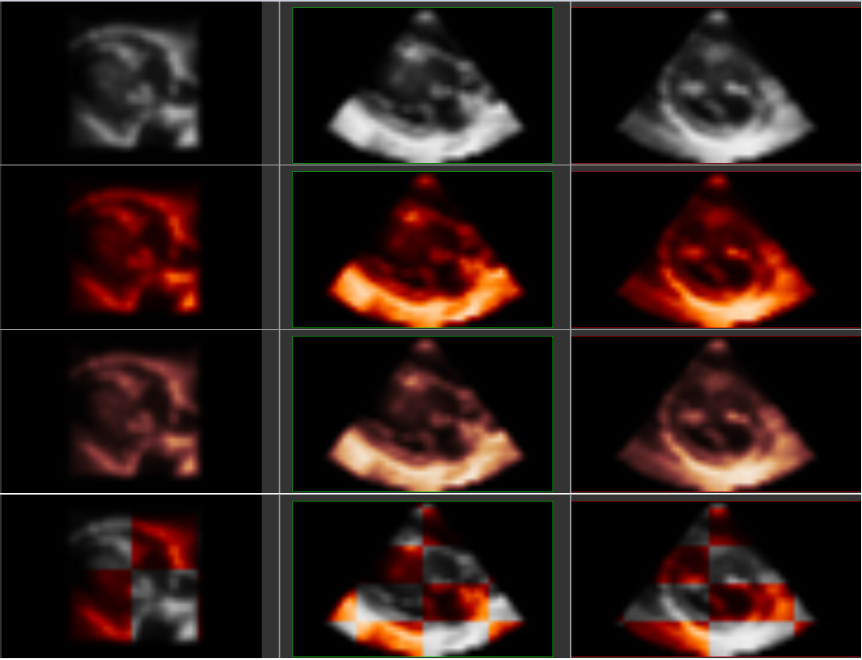 Image overlay of end of diastole to end of systole volumes in cardiac cycle
Results: Inter-Patient Registration
Not Registered
Registered
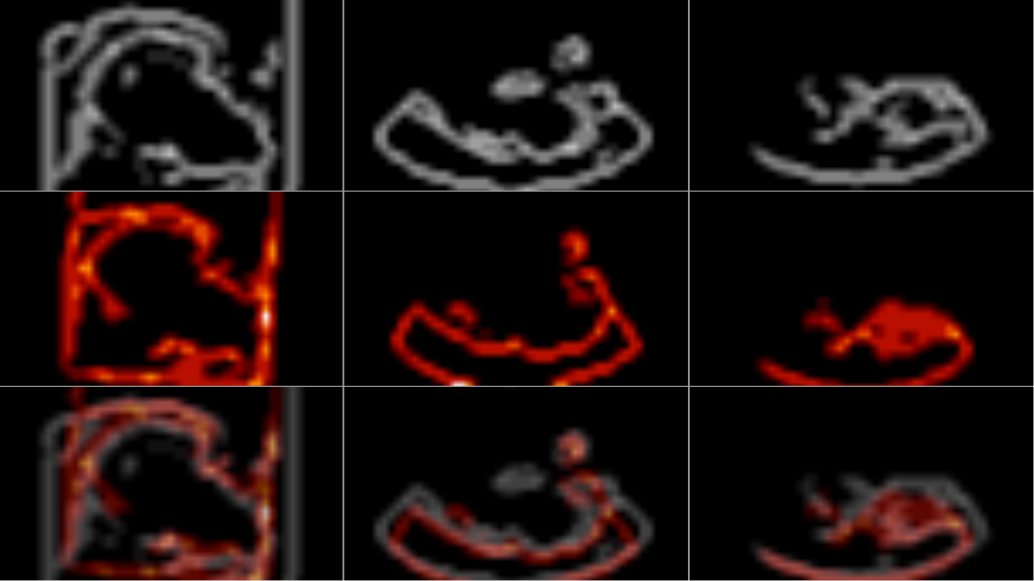 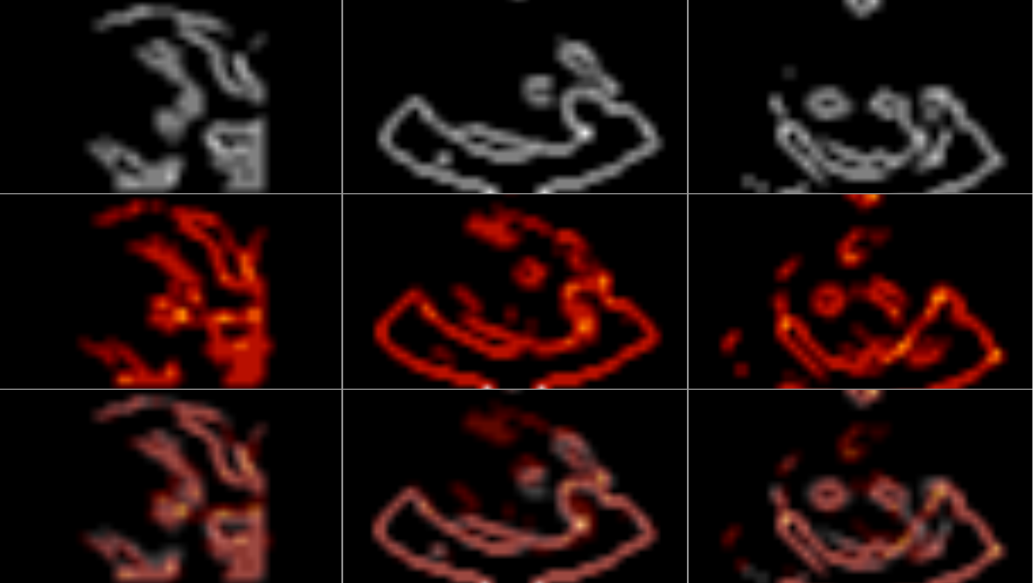 Overlay of image boundaries of end of diastole to end of systole volumes in cardiac cycle
Results: Intra-Patient Registration
Registered
Not Registered
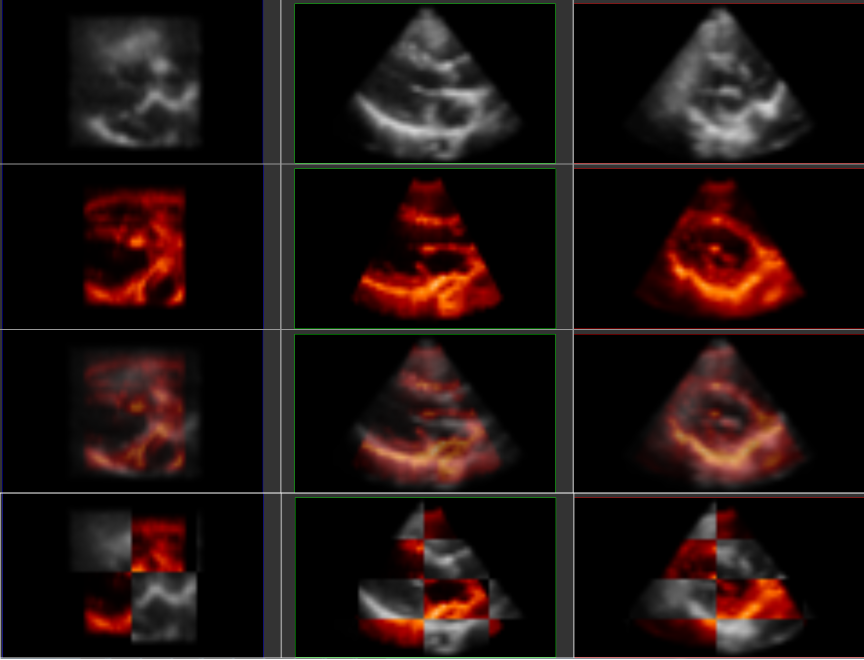 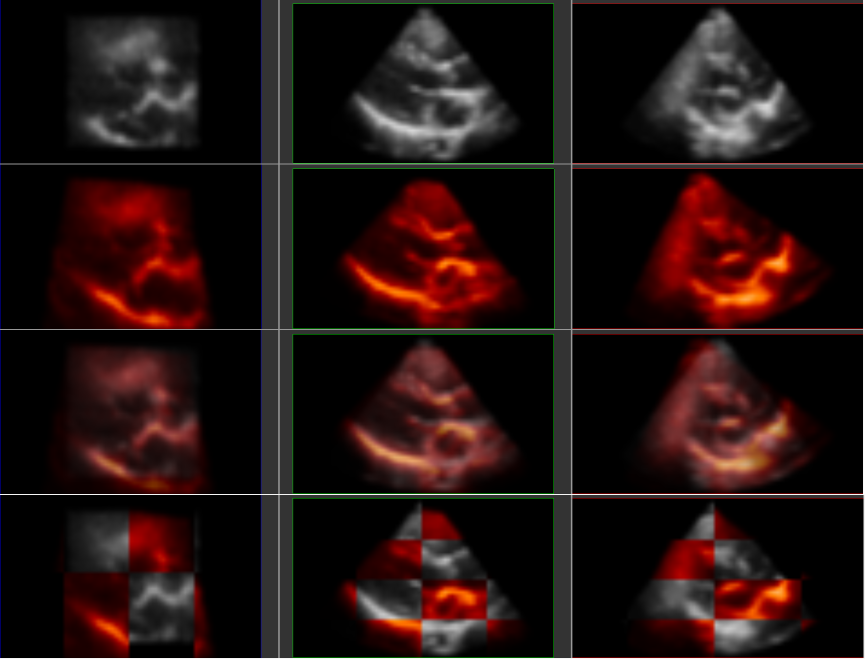 Image overlay of end of diastole volumes in different patients
Conclusion
Method for non-rigid registration of large 3D data volumes that does not depend on the image size and any intensity-based similarity metrics
Rapid segmentation provides accurate point-based correspondence that can be used for TPS registration
Registration computational performance remains constant with increasing image size and resolution